My Journey
Name
Date
Class
Who
I went on a trip with my family
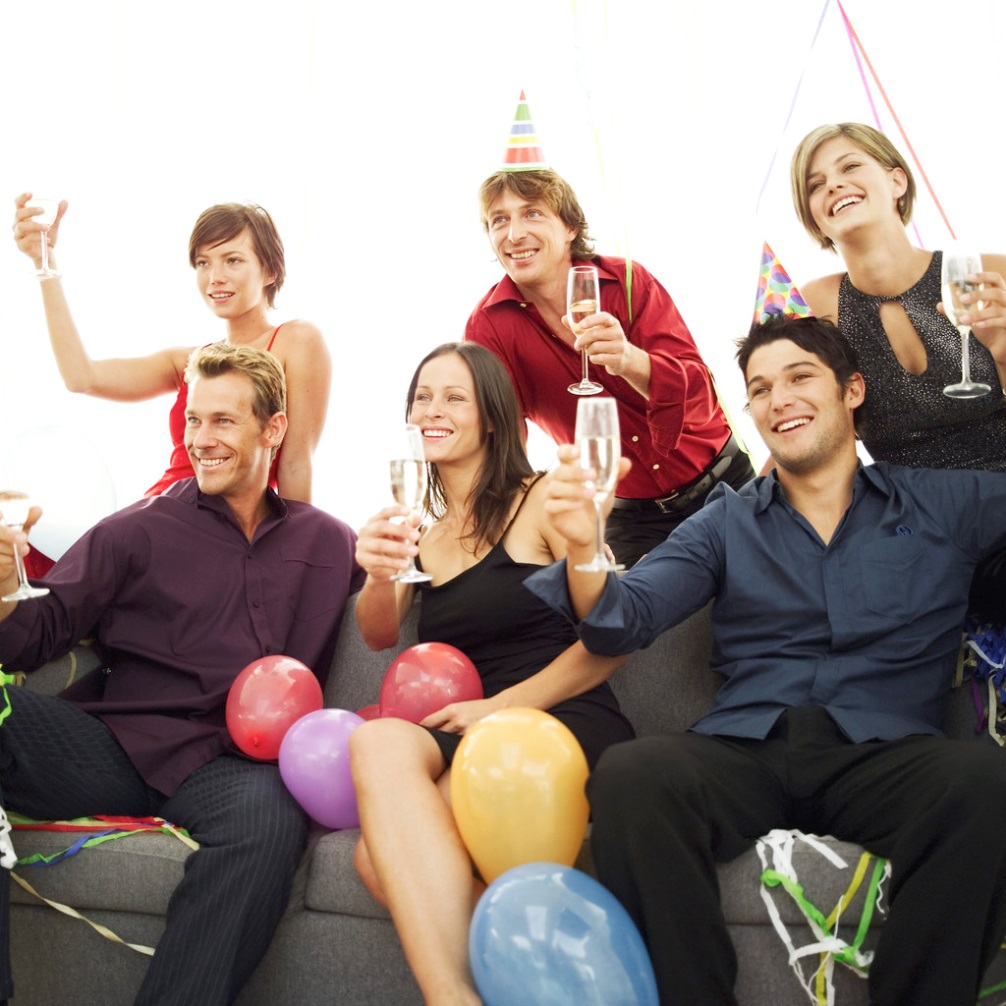 What
Sentence



Picture
Where
Sentence



Picture
When
Sentence



Picture
Why
Sentence



Picture
How
Sentence



Picture